Янтарная комната
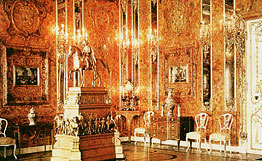